Terrorism

Dr Fabio Scarpello

Week 9

Is the web terrorists’ best friend?
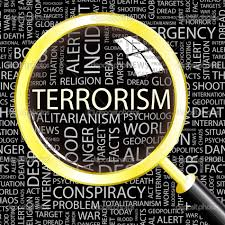 aims
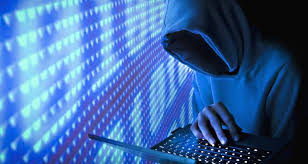 Reflect on how and why  terrorists use the internet 
 Critically engage with the real or perceived threat posed by cyberterrorism
outline
Surface web, deep web and dark web 
 Why do terrorists use the Web/social media?
 What is cyberterrorism and how ‘real’ a threat is it?
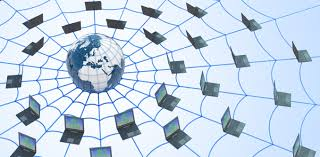 THE DIFFERENT LAYERS OF THE WEB
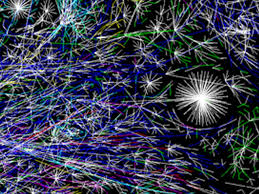 The different layers of the web
Surface Web accessible through conventional search engines. It is not the main informational content of the web 
 Deep Web accessed only through targeted queries; unable to be indexed by conventional search engines; protected by security mechanisms like login IDs, passwords, membership registrations, and codes. Hundreds of times larger than Surface Web*
 Dark Web contains generally illegal and anti-social information. Accessible only through specialized browsers*
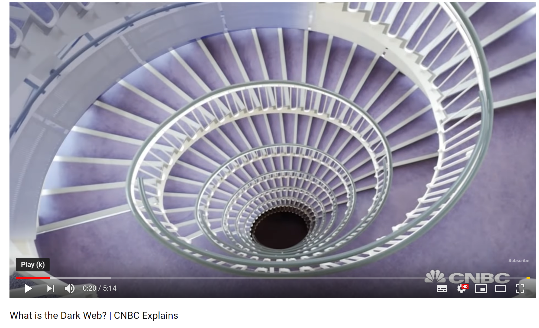 Why terrorists use the web/social media
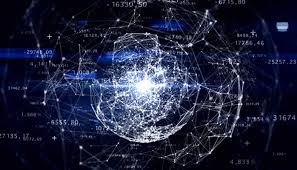 Why terrorists use the web/social media
Propaganda
 Self-reporting and challenging mainstream media’s monopoly
 Recruitment, radicalisation and incitement to violence
 Data mining
 Networking
 Planning and coordinating
 Financing
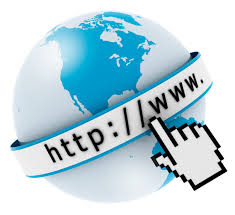 Why terrorists use the web/social mediapropaganda
Propaganda entails information that is not objective and is used primarily to influence an audience and further an agenda, often by presenting facts selectively to encourage a particular synthesis or perception, or using loaded language to produce an emotional rather than a rational response to the information that is presented
 State-led propaganda has long history, especially during wartime. Nazi regime perfected it. Huge during Cold War
 Internet allowed non-state actors to produce and disseminate propaganda material
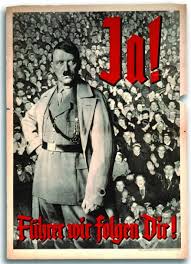 Why terrorists use the web/social mediapropaganda
Al-Qaeda’s ‘Military Studies in the Jihad against the Tyrants’ identified propaganda as a key strategy to pursue 
 ISIS has perfected the approach
 Initial data seems to substantiate a link between online propaganda and terrorist acts
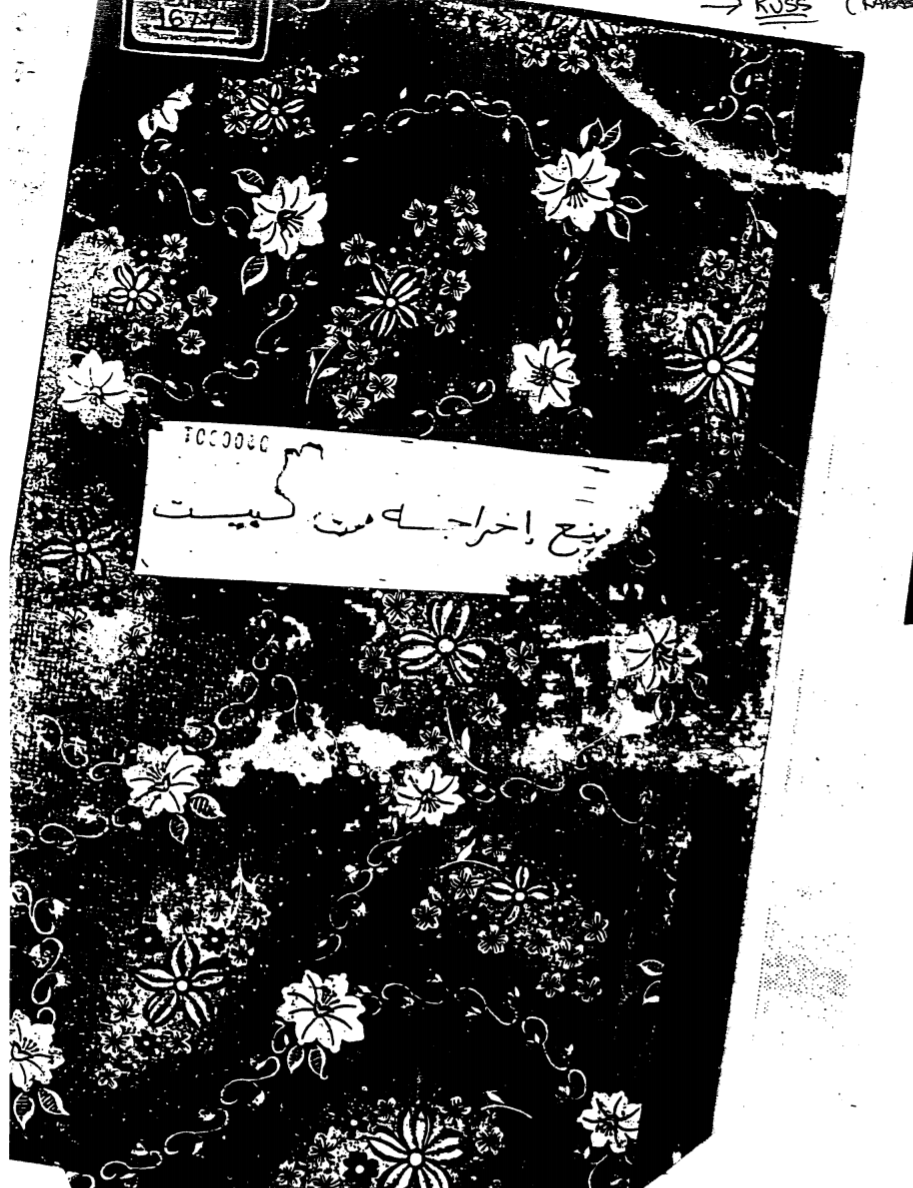 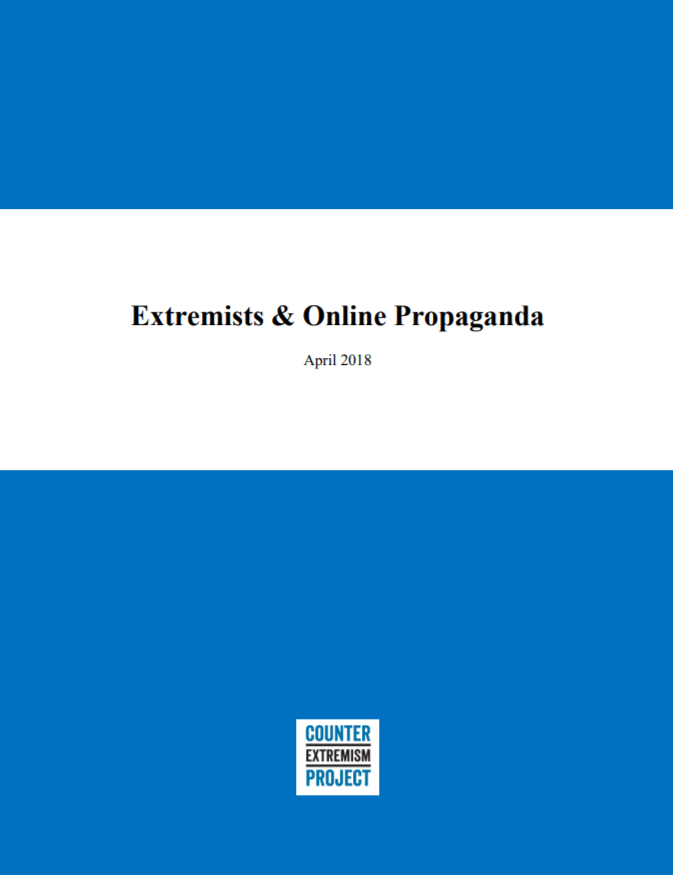 Why terrorists use the web/social mediaSELF-REPORTING AND challenging mainstream media
Internet enhances the ‘communicative’ element of terrorism as terrorists self-report their acts in a manner that sends a message to their enemies as well as their supporters
 Internet allows terrorist [and radical movements] to construct their narrative of events, and challenge what was once the monopoly of information by the mainstream media
 Breitbart is an example of a Far-Right media outlet often constructing an alternative narrative*
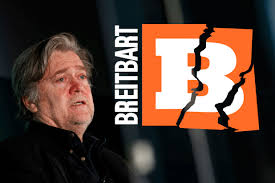 Why terrorists use the web/social mediarecruitment, radicalisation and incitement
Link between internet and recruitment and radicalisation weakly supported by evidence. But clear evidence of terrorist attempting to do so
 Internet emerged as a key instrument in Al Qaeda’s effort to mobilize jihadist empathy since early 2000s*
 Electronic jihad part of the Salafi-jihadis’ lexicon*
 Internet key for Far-Right groups. YouTube’s “Rabbit Hole” particularly influential until recently
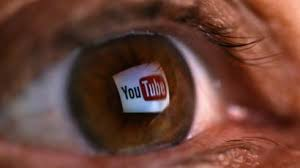 Why terrorists use the web/social mediaisis as a case study
ISIS developed a three-level media/propaganda machine. Internet key, though other media also exploited 
 Central level via al Hayat, al-Furqan, al-Itisam and Ajnad media units produces output on major events and for transnational audiences
 Provincial level targets regional and local audiences with localised issues and events. Not always via digital channels
 Support base amplifies official and unofficial ISIS’s communiques. This is a key level for ISIS
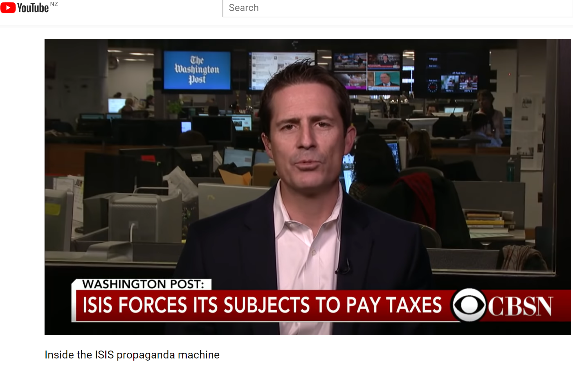 Why terrorists use the web/social mediaisis as a case study
Diversity crucial in maximising the relevance of ISIS’e media/propaganda campaign. Diversity entails different messages, different languages, and different cultural frames
 Messages broadly followed two broad typologies: (1) horrific violence and (2) nirvana to be achieved under the Caliphate. Aimed at different audiences
 ISIS strived to produce media packages that were language and cultural specific
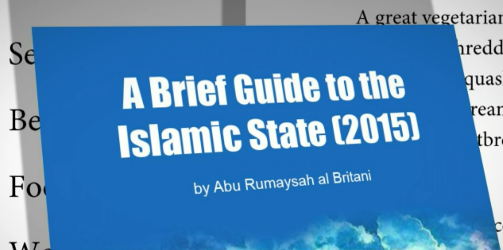 Why terrorists use the web/social mediaDATA MINING, networking, coordinatiNG
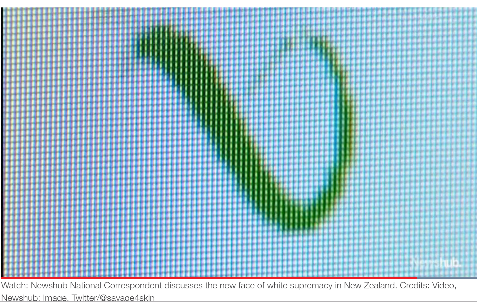 Surface, Deep and Dark Web have become a vast digital library useful especially for lonewolf and homegrown terrorists 
 Internet lets terrorists and terrorist groups communicate and coordinate their activities effectively
 ‘ProtonMail’, ‘Gab’, ‘4chan’ and ‘8chan’ increasingly influential especially for Far-Right groups
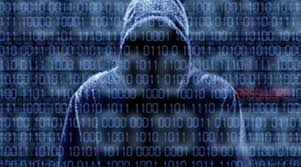 CYBERTERRORISM
cyberterrorism
Many definitions, though they broadly follow the debate on ‘terrorism’ 
 Cyber terrorists may have the same political, ideological and religious objectives as ‘traditional’ terrorists, but they behave and work differently
 Cyberterrorism potentially attractive due to lower costs; prospect of anonymity; wider selection of available targets; the ability to conduct attacks remotely; and, the potential for multiple casualties
 Experts divided on how ‘real’ a threat it is
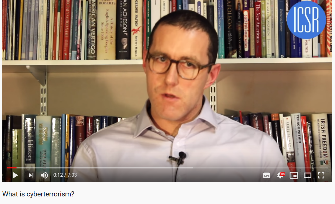 Conclusion
Terrorists use different layers of the web for different reasons
 Surface web particularly relevant for propaganda, self-reporting and countering media-monopoly. Deep and Dark web sought for illegal activities, networking, planning, coordinating etc.
 Non-mainstream social media platform growing in influence
 Cyberterrorism still a possible, rather than real, threat
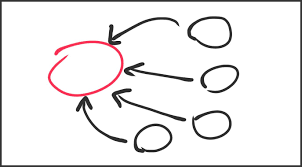